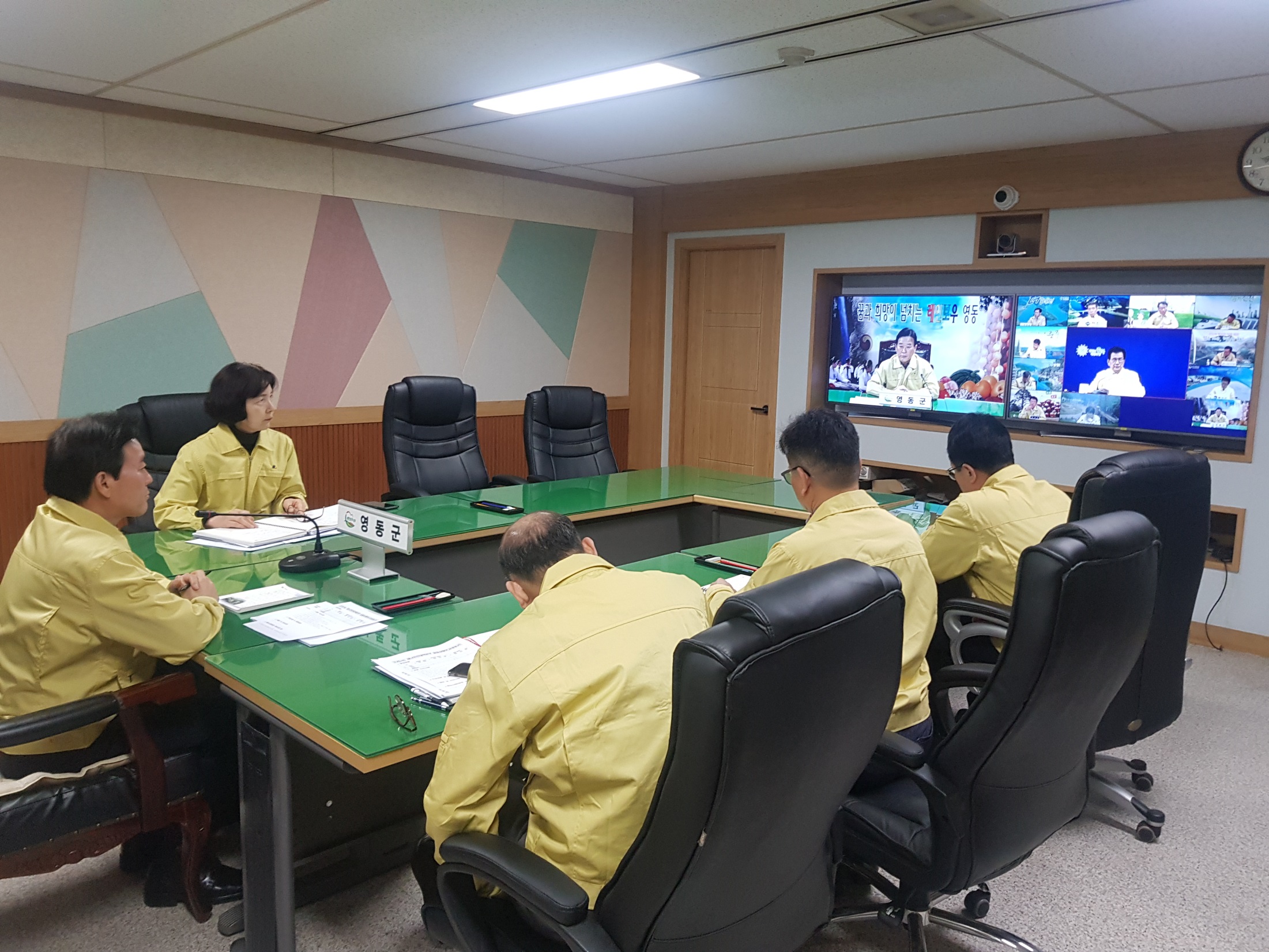 9-1.  재난관리실태 공시(2019년 실적) 
3. 31.까지 / 군보 및 홈페이지 공시 
재난 발생 및 수습현황,  재난예방 조치 실적
    재난관리기금 운용 현황, 행동매뉴얼 운용 현황 등
9-2. 소하천 하상정비 및 수목제거 실시설계용역 발주
3. 6. (금) / 오정천 외 13개소, L=6.4km / 290백만원
9-3. 각계,  계산2 자연재해위험개선지구 정비사업 감정평가 실시
3. 6. (금)  / 영동읍 계산리·산이리, 심천면 각계리 일원
9-4. 국가하천(차남마을) 하상정비공사 집행
 양강면 구강리 448-1번지 일원/ 하상정비260m / 20백만원
9-5.  3월 민방위 경보시설 정기 점검
3. 5.(목) / 민방위 경보시설 8개소 / 자체점검
9-6. 2020년도 민방위대 자체정기 점검
3. 9. ~ 3. 20.  / 각 읍·면 지역·직장대 
민방위대 편성 현황 및 시설·장비 현황 등
9-7. 안전한 농촌만들기 CCTV 설치 추진 
 3. 2. ~ 6. (5일간) 실시설계(자체설계) / 200백만원
 영동읍 매천리 외 38개 마을 / 3월 중 공사발주 예정
9-8. 소하천정비 및 유지관리 사업 추진
9-9. 재해위험지구 정비사업 추진